Writing the PhD Thesis
Rosie Campbell
Stages
Iterative process
Keep writing- you can add reading in as you go
Don’t be afraid to cut- you ‘thesis’ is central
Allow time for revision
Get feedback
2
[Speaker Notes: We all get a mental block sometimes when we sit down to write. The important thing is to write something and often. Set yourself small manageable goals. 300 words this morning- will soon add up. Don’t procrastinate and put off writing because there ‘is more to read’ or ‘more data collection/analysis’ you could do. Integrate your research tasks so that you are constantly reading/writing/thinking.]
Audience
Your examiners are your audience
Ensure that your ‘thesis’ is at the centre of your writing but in a thesis you must also:
Pay attention to detail
Show awareness of literature
Evidence a rigorous methodology 
Provide a holistic description of your ‘case’
3
[Speaker Notes: Whenever you are writing you should think about the audience. A PhD thesis is a unique piece of writing in that the readership is very often very narrow and there are two readers who you wish to impress above all others. Should you rewrite your thesis as a book then one of the most difficult tasks is to target it at a different, usually more generalist, audience.]
Allow time
For supervisors and others to read and respond to your work
For forms to be completed and the viva to be arranged
For heavy editing at the end of the process
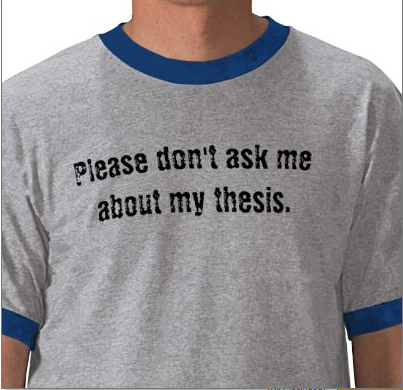 4
Structure
Your thesis must have a coherent overall structure shaped by your research question/problem but each chapter must also have a coherent internal structure. 
Have a chapter structure set out early on but be prepared to move things around.
Set out what each chapter aims to do and how they contribute to answering the overall question. Break the chapters into discrete sections but include transitions. 
Patrick Dunleavy ‘Authoring a PhD’ sets out three models of the PhD. Focus down, open up and compromise. His main point is that you should make sure that the ‘core’ of the thesis is not left to the end.
5
[Speaker Notes: Your chapter structure should be linked to your research timetable. You will most likely write a literature review chapter early on but this will need to be updated as you go and may be integrated into other chapters in the final draft.]
Style/References
Danger of dense prose
References are evidence they must be used systematically
Harvard or equivalent
Consider using Endnote software
6
[Speaker Notes: You will most likely be more familiar with your research area than any other living human, you will also learn about your research as you go. These two factors can push you towards producing very dense prose. The best way to overcome this is to learn to draft and redraft, getting feedback as you go and allowing a little time to elapse between drafts.]
Conclusion
Keep writing
Ensure your research question/problem is the central thread
Allow time to check and recheck
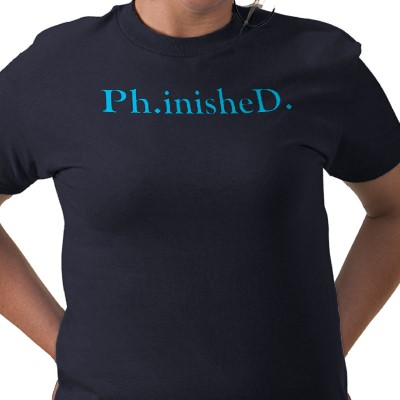 7